Enter A Title And Add Logos To Your Poster
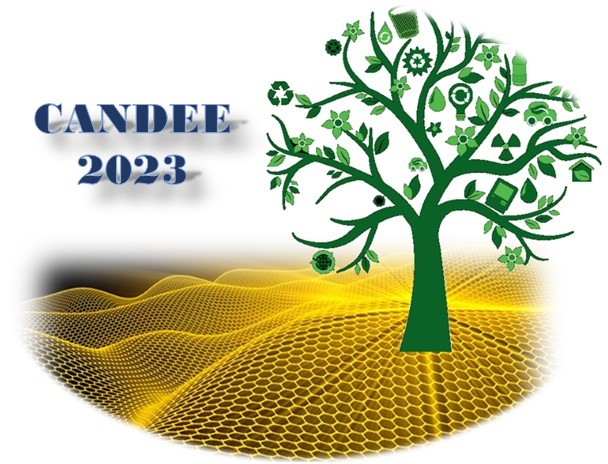 Logo of your University / Institute
Add Author Names and their Affiliations
Abstract
Add your information, graphs and images to this section.
Introduction
Methodology
Results
Add your information, graphs and images to this section.
Add your information, graphs and images to this section.
Add your information, graphs and images to this section.
Add your information, graphs and images to this section.
Conclusion
Materials/Devices
Add your information, graphs and images to this section.
Add your information, graphs and images to this section.
2nd International Conference on Advances in Nanomaterials and Devices for Energy and Environment “CANDEE-2023“,  ABV-Indian Institute of Information Technology and Management (ABV-IIITM), Gwalior